Online data collection for health department utilizationChristine KhosropourCFAR-Public Health Consortium MeetingOctober 7, 2014
Outline
Online survey: “MSM testing practices and preferences survey”
Benefits of online data collection
Logistics
Caveats
Survey Feedback
MSM Testing Survey
Technical Cooperation Group (TCG):
Collect and disseminate health department best practices related to high-impact HIV prevention
PHSKC, Mississippi, Tennessee, North Carolina, Florida, Chicago, Philadelphia
MSM Testing Survey
Purpose: Examine MSM-focused HIV testing infrastructure and preferences for testing in each health jurisdiction

Outcome: Enhance local testing services for MSM
MSM Testing Survey Topics
HIV testing history & where last tested
Reasons for not testing
Testing for HIV/STIs at same time
PCP testing for HIV/STI
Preferences for testing location and type
Utilization of specialty MSM care clinics
Stigma and outness
MSM Testing Survey
Why Online Data Collection
Quick
Inexpensive
Easy for respondents
Wide geographic reach
Monitor data in real-time

Best suited for prevalence estimates and location-specific data
How it works
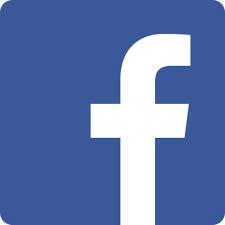 Advertisement
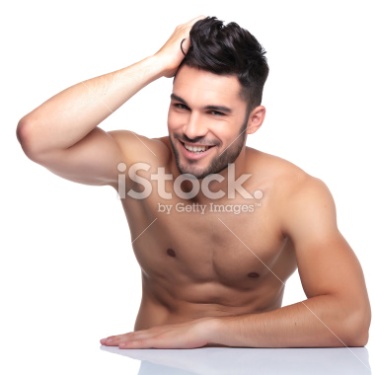 Click
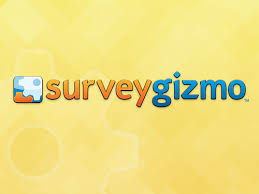 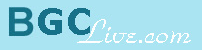 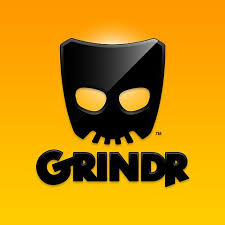 But only 100s of respondents
Could be millions of impressions!
Logistics of Online Data Collection
Advertising (recruitment):

Targeted advertising on Facebook:
Location
Demographics
Interests
Facebook gives denominator data
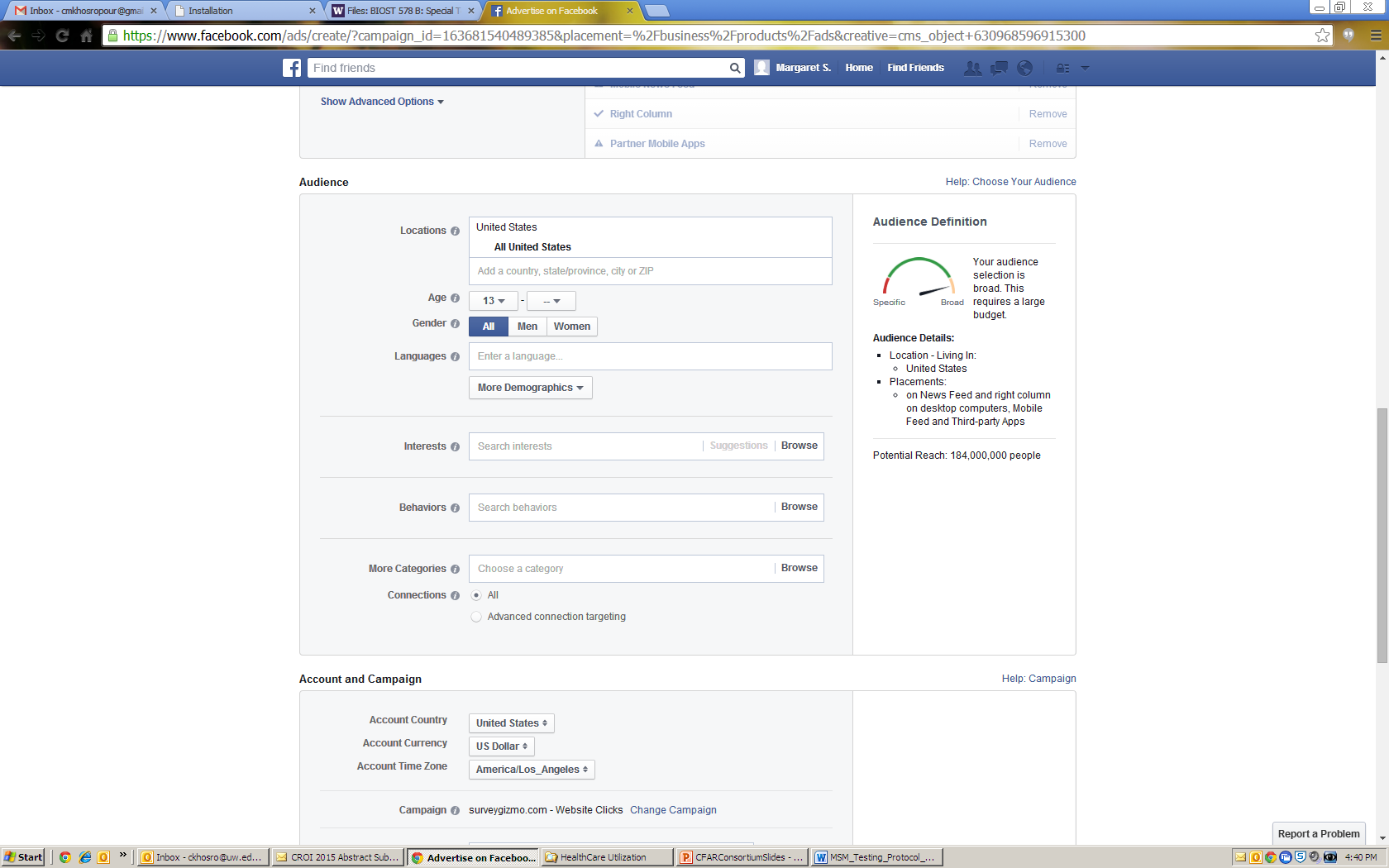 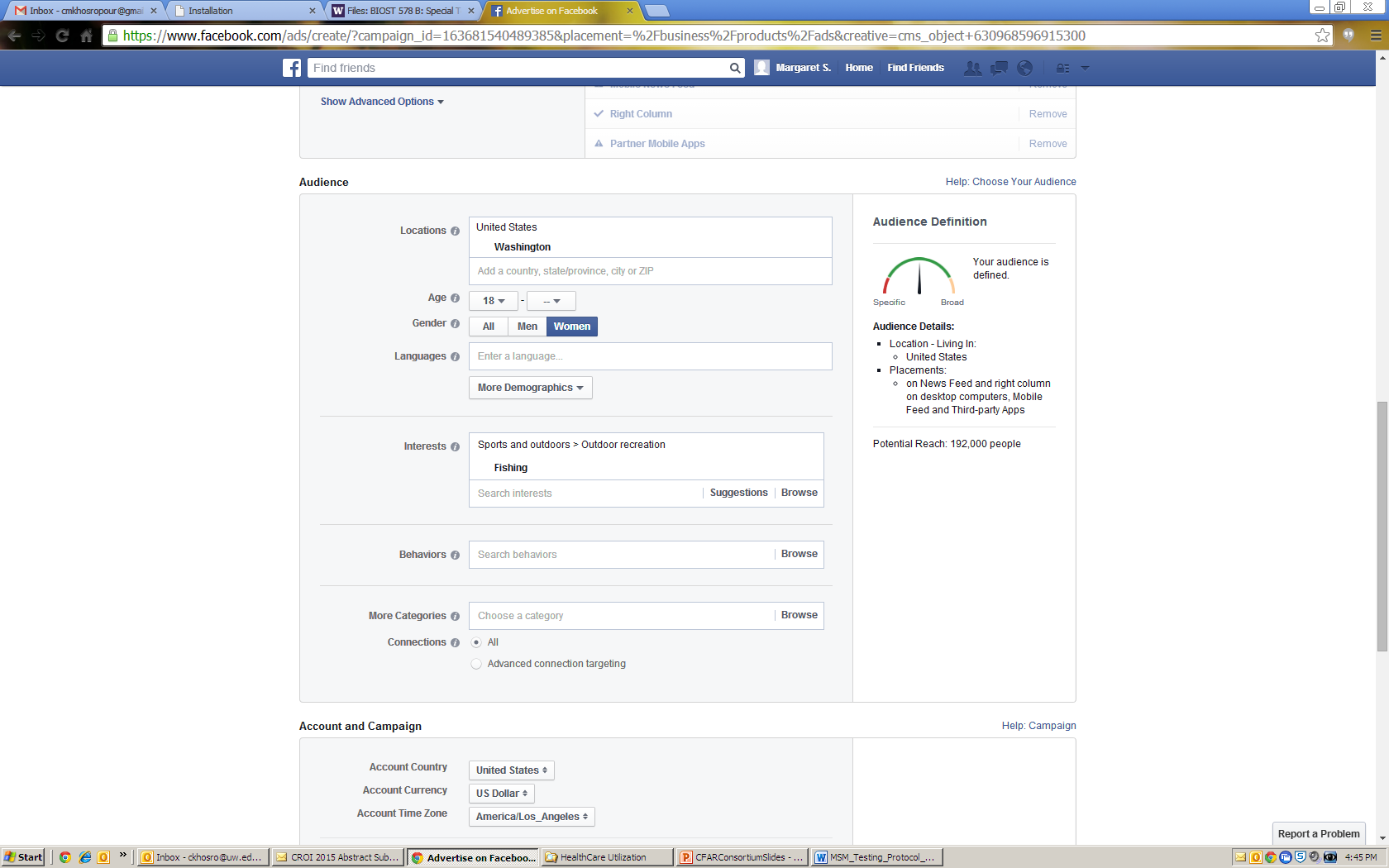 Logistics of Online Data Collection
Resources
Ad cost (e.g., iStockPhoto)
Ad placement cost
Pay per click (click-through 0.05% - 0.2%)
Recent national MSM campaign was $1.11 per completed survey

Number of respondents
Budget limit
Advertise for a specific period of time
Monitor number of respondents
Logistics of Online Data Collection
Time
Only a few weeks!
E.g., survey of rural LGBTQ respondents had 974 completed surveys in 10 days including:
450 MSM respondents (in 5 days)
200 transgender respondents
Depends on where and to whom you are targeting
Online Data Collection Caveats
Selection bias 
Internet, website/app, advertisement
Duplicate responses
Incomplete surveys: importance of survey design
Survey
Interest in receiving data from survey
Feedback
Questions?